una cálida bienvenidaA warm welcome
René Rozeboom
Bert de Vries.
PMO Workshop Chili 2015
TurboWin+    andTurboWin
René Rozeboom, Martin Stam and    Bert de Vries.
PMO Workshop Chili 2015
TurboWin+ History
Turbo1, Turbo2, Turbo5 [DOS] 1990 – 1997
TurboWin [Windows] 1996 – present
TurboWeb [Windows, Linux, Mac] 2010 – present
TurboWin+ [Windows, Linux, Mac] 2013
TurboWin+
‘TurboWin+’ = TurboWin + TurboWeb + AMVER + serial communication
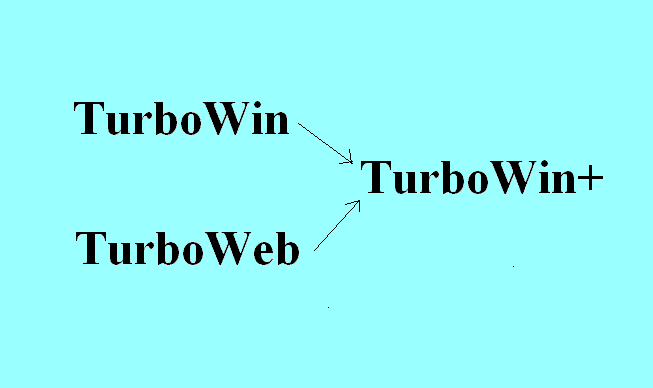 TurboWin+ modes
Web version
Stand alone version
TurboWin+ [web mode]
Download code/program over the internet
No installation procedure
Always latest version
Run on a variety of computers (Windows,Linux, Mac, Solaris)
TurboWeb
Installed within a minute
Via web link (first time) or desktop icon
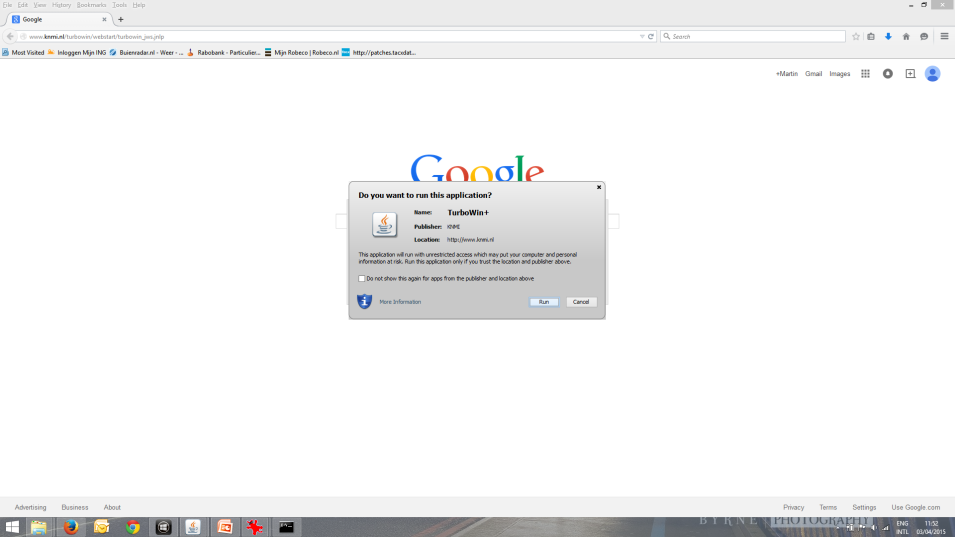 TurboWeb is officially signed (certificate) and checked by a Certificate Authority
TurboWeb
Select obs to server
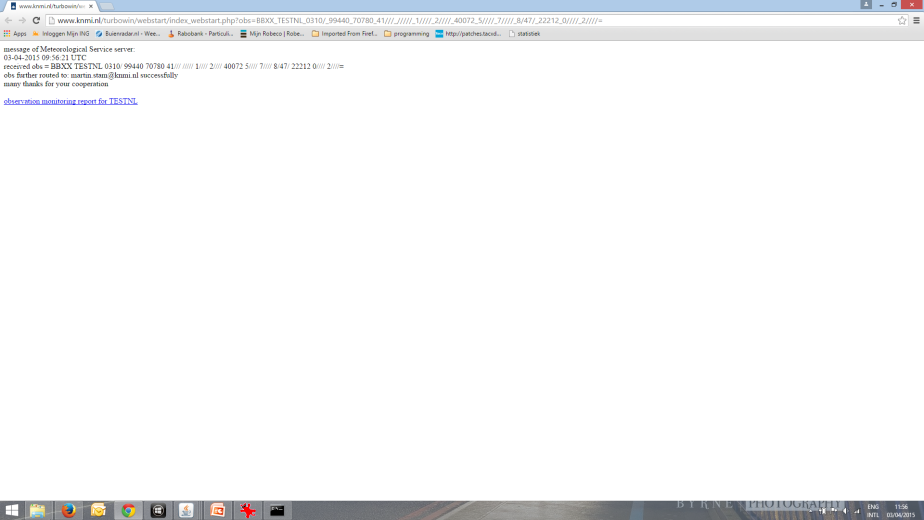 Response within two seconds
Direct link to Meteorological Centre server. Faster than 
E-mail
TurboWin+ [stand-alone mode]
No direct internet connection required
Can be run from usb disk (or simply copied to hard disk)
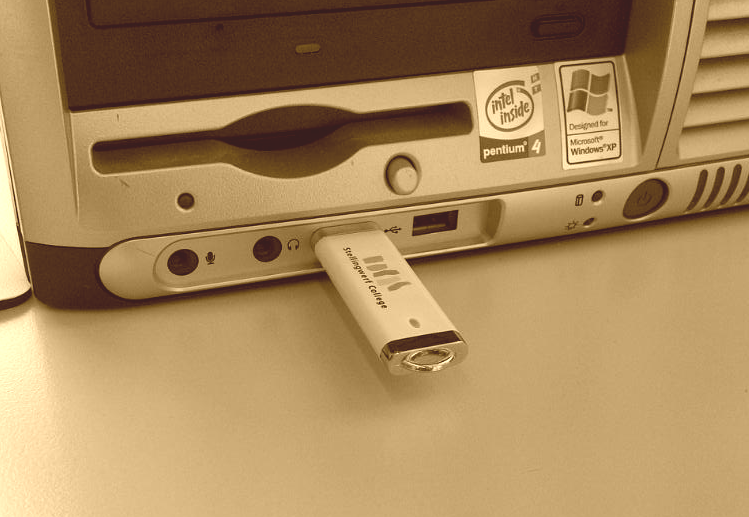 TurboWin+ and AMVER
Sailing plan
Deviation report
Arrival report
Position report
TurboWin+ and AMVER
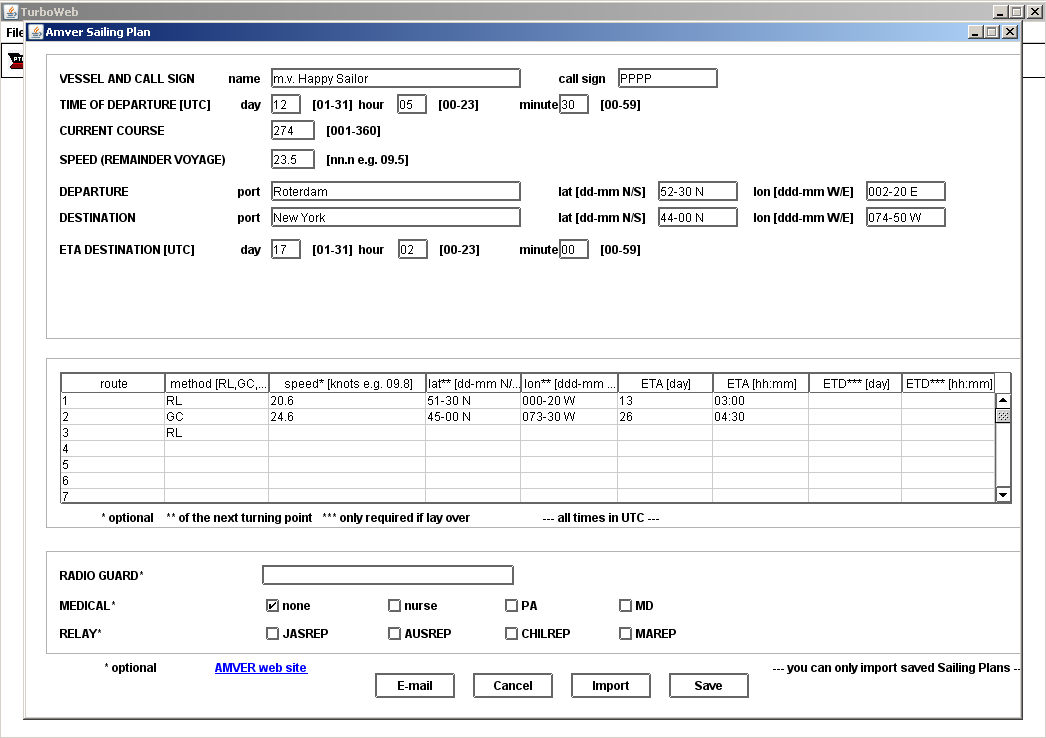 TurboWin+ and AMVER
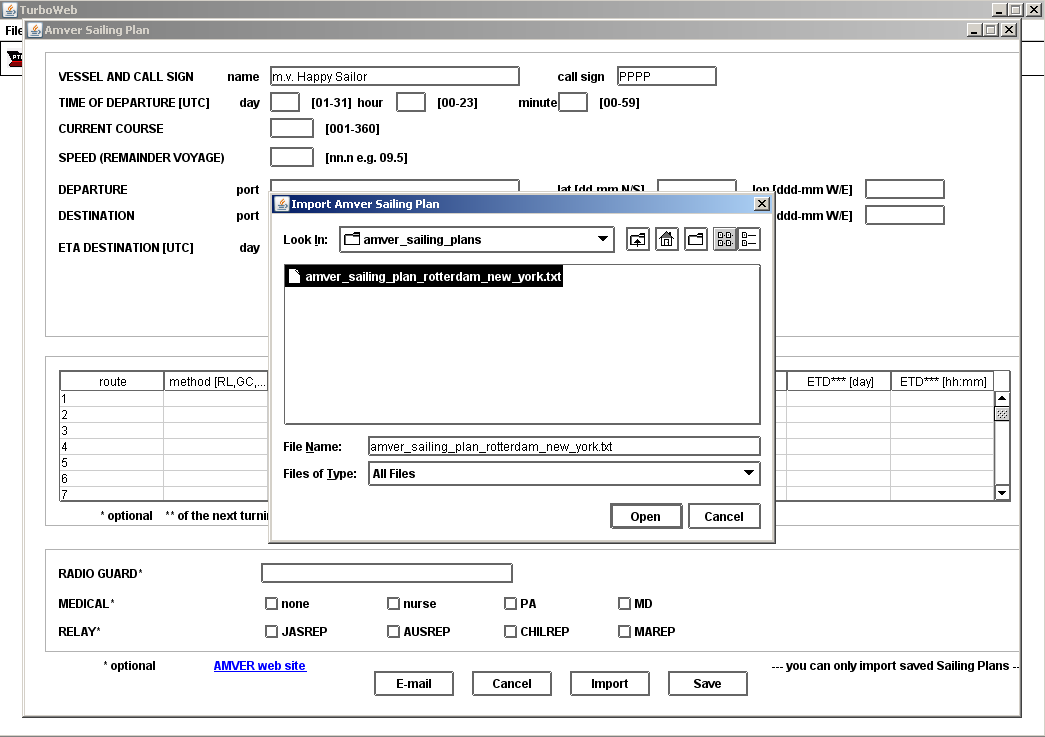 TurboWin+
Check position on Google maps (if internet available)
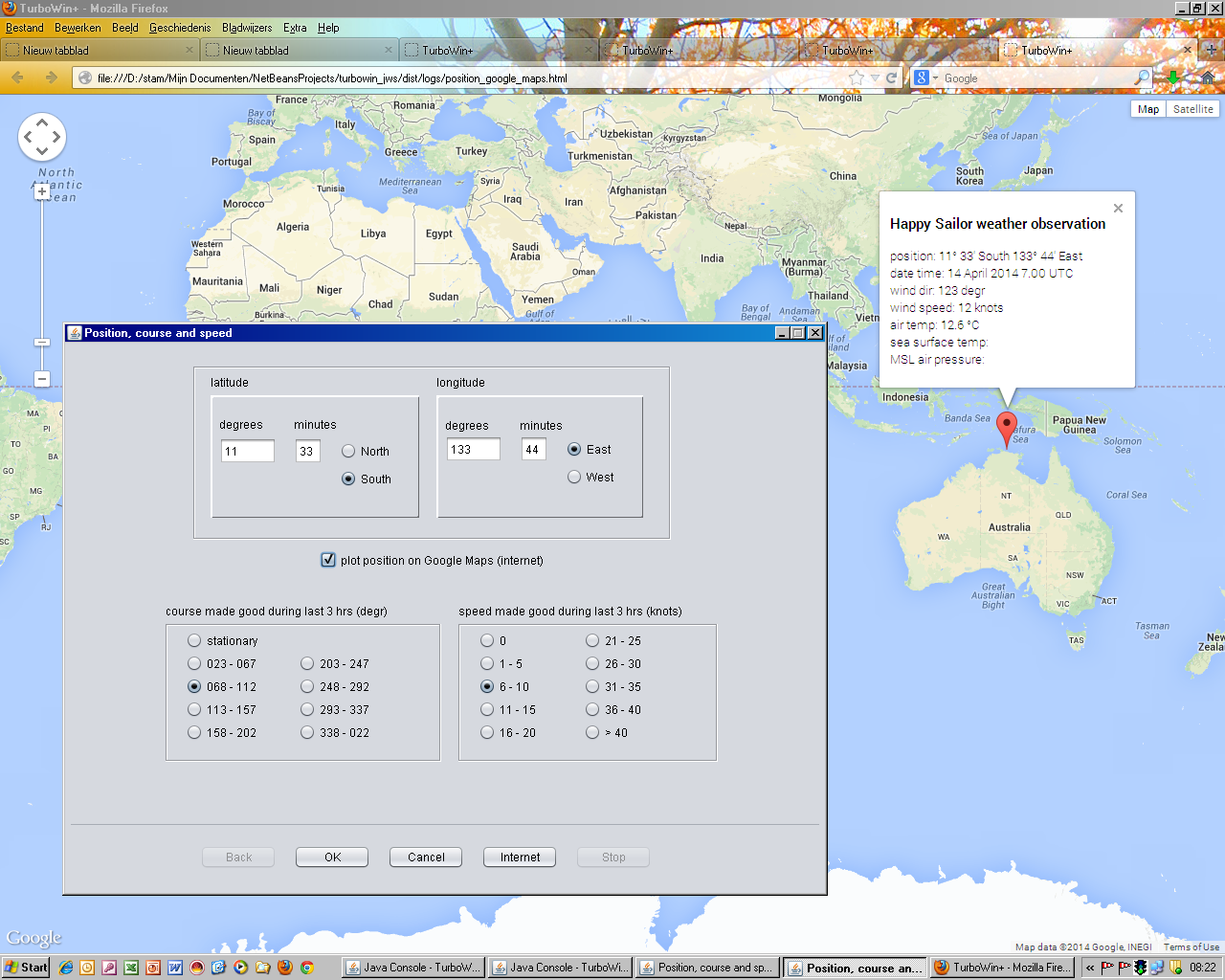 TurboWin+ and Serial Connection
Vaisala PTB220 barometer
Vaisala PTB330 barometer
Mintaka barometer
Sterela E-Surfmar AWS
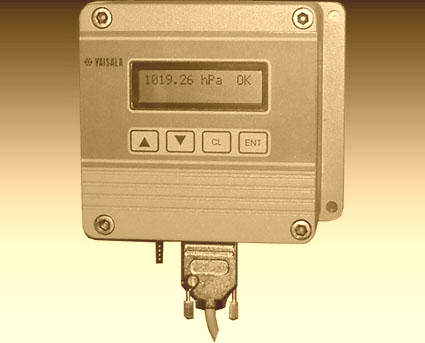 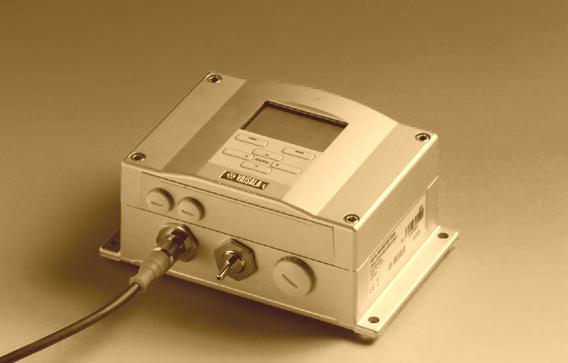 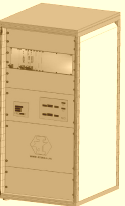 TurboWin+/TurboWeb          barometer interface
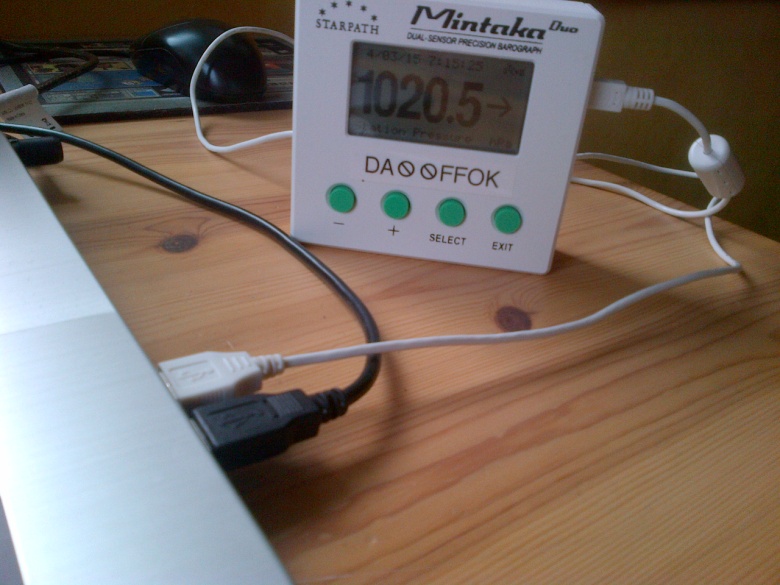 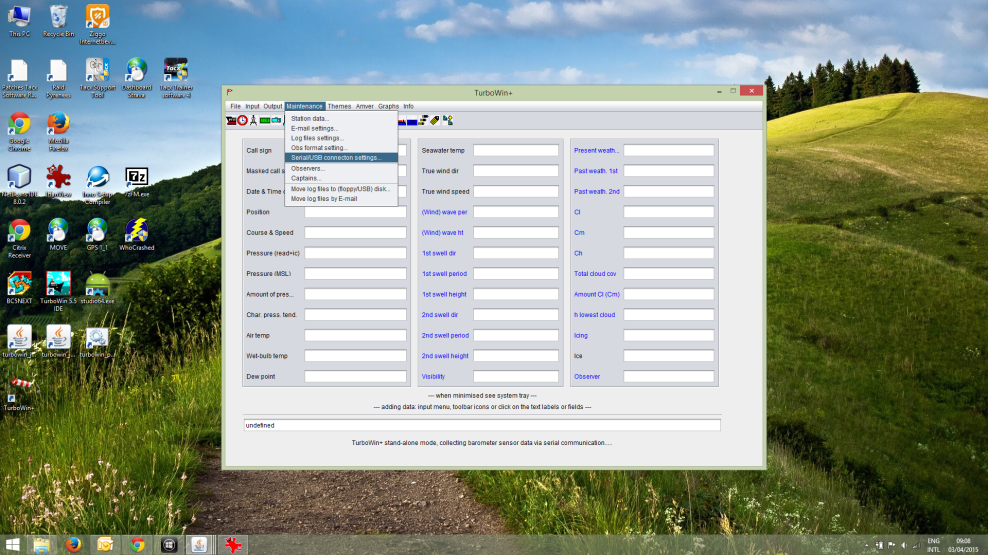 Install the barometer in a few mouse clicks

1) Connect the barometer and install the USB driver (once)
2) In TurboWin+ select: Maintenance -> Serial/USB connection settings
TurboWin+/TurboWeb          barometer interface
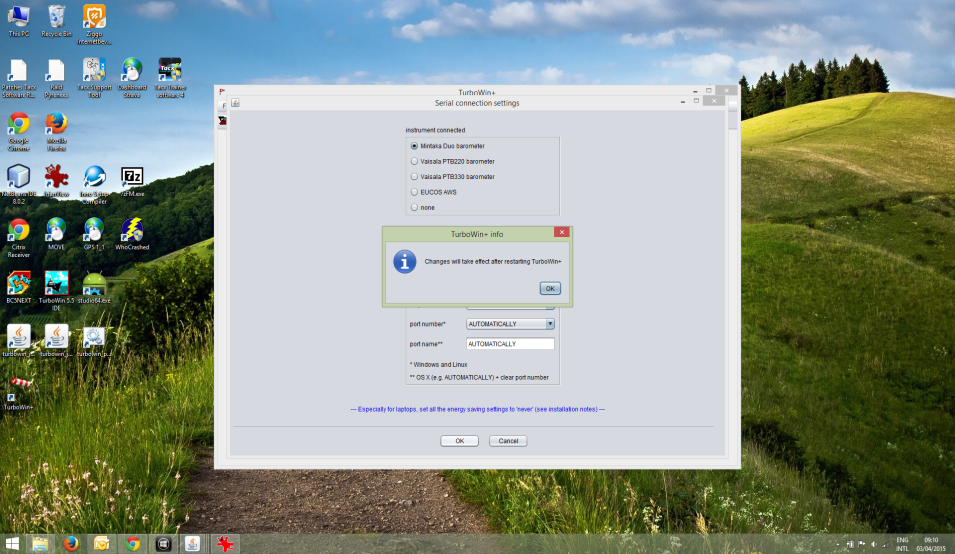 Install the barometer in a few mouse clicks

3) Insert the port settings (see barometer User’s Guide)
4) Restart TurboWin+
TurboWin+ and Serial          Connection
If only barometer coupled (no AWS): pressure data automatically inserted into TurboWin+
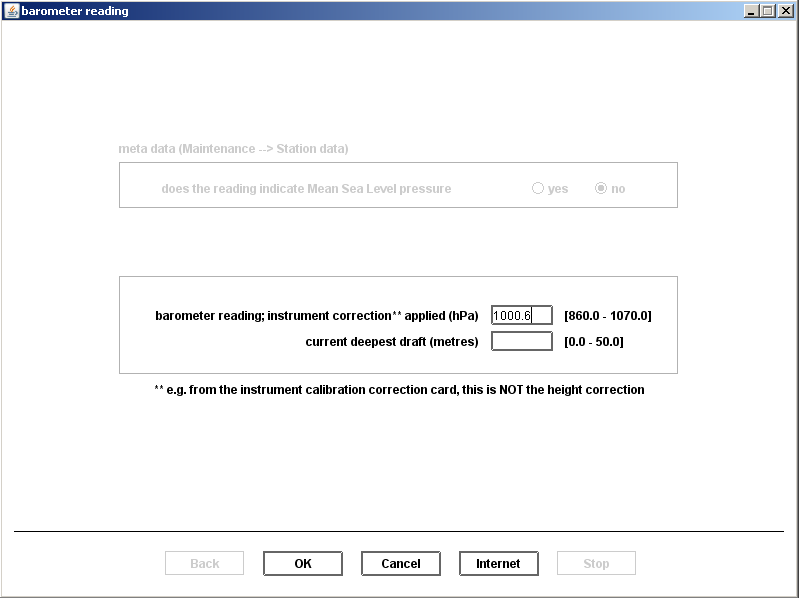 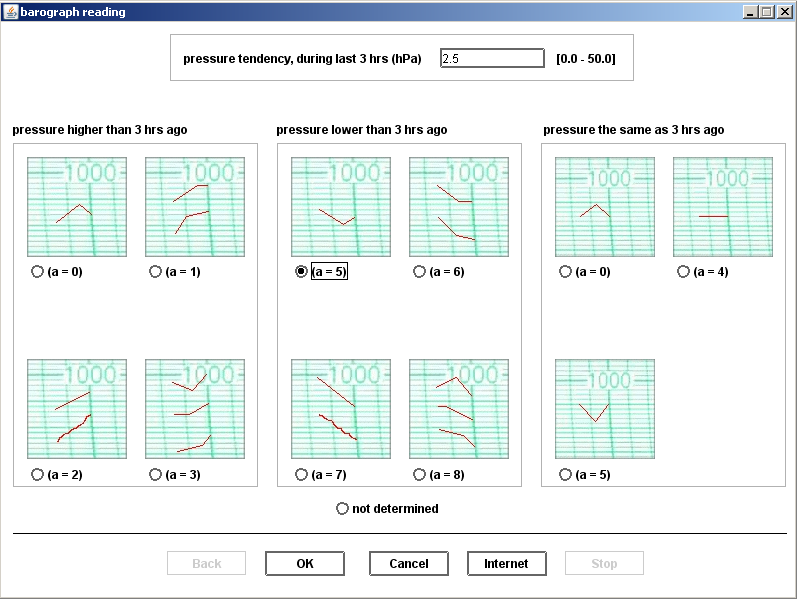 TurboWin+/TurboWeb          barometer interface
No more reading and typing errors
Automatically inserting pressure tendency and characteristic
No more reading and typing errors
Automatically inserting air pressure
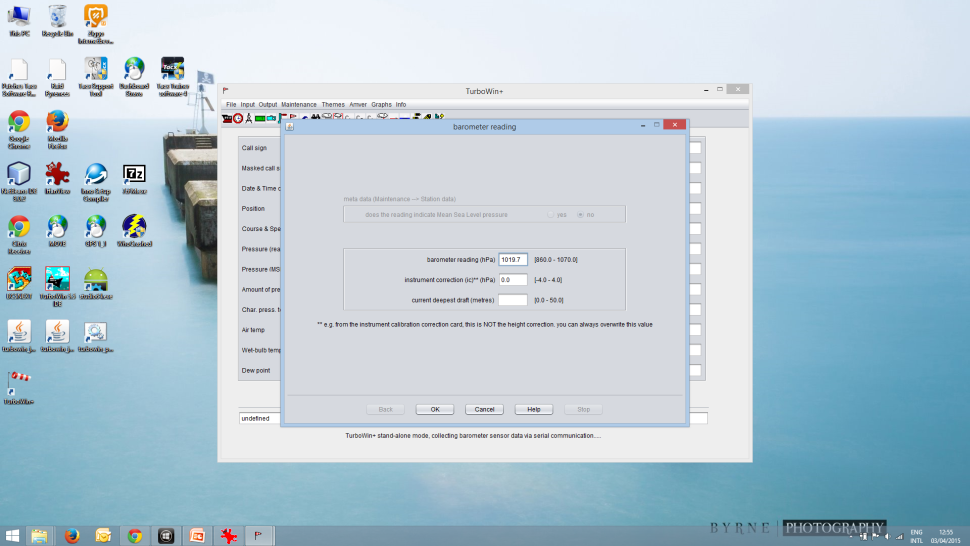 TurboWin+ and Serial Connection
Data from PTB220 or PTB330 or Sterela AWS to TurboWin+ (week view)
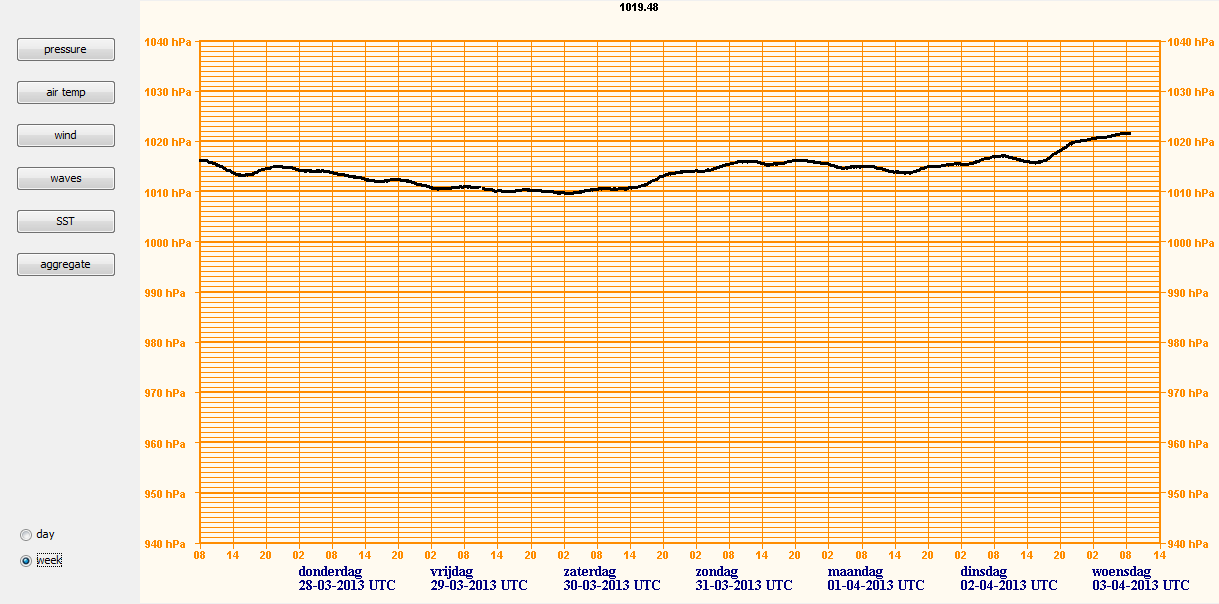 TurboWin+/TurboWeb          barometer interface
No separate barograph (papers) needed anymore 
Displaying air pressure trace in week or day mode
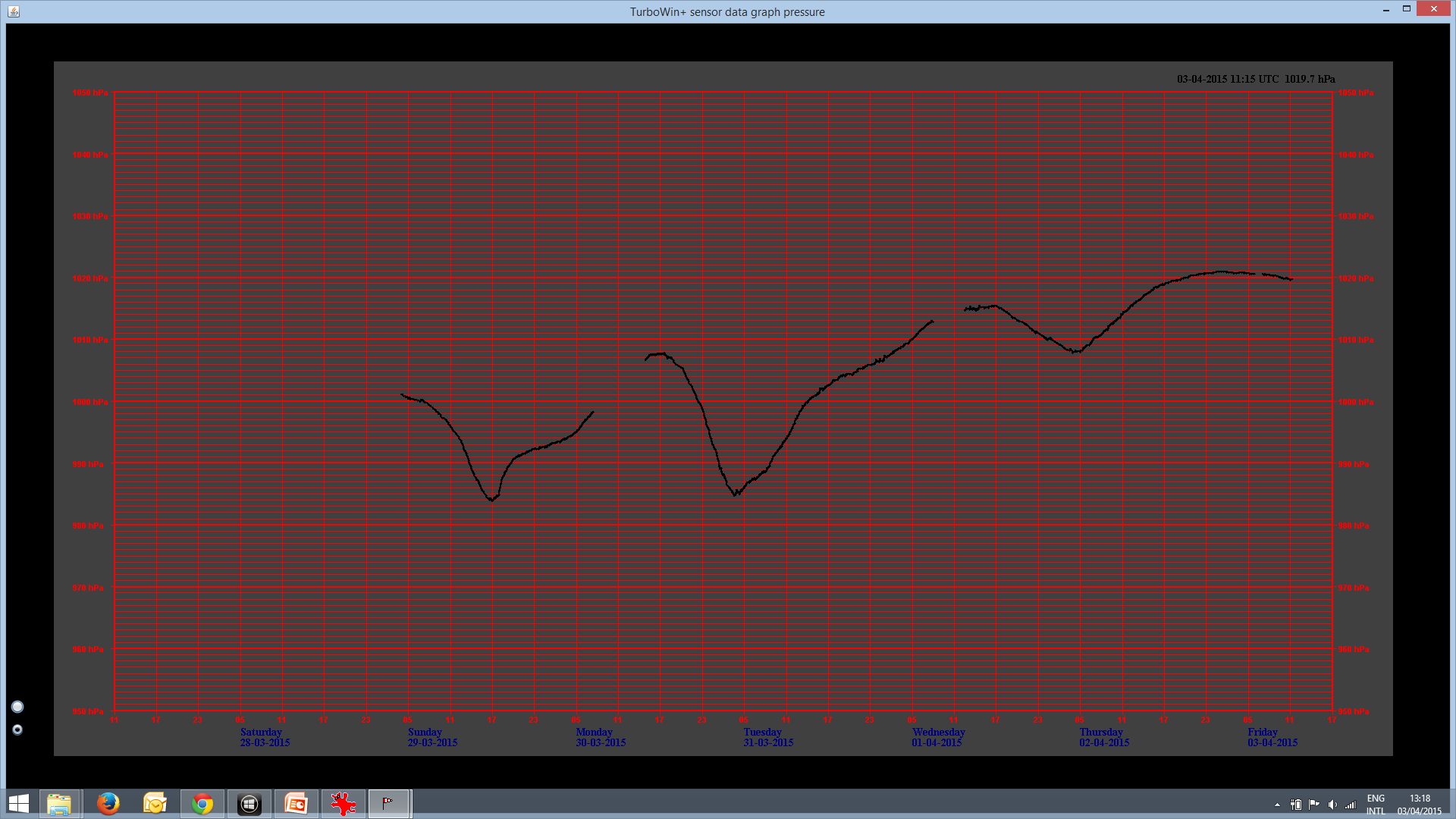 Two mouse clicks (pop-up menu) for night colours
TurboWin+ Eucaws AWS       data display
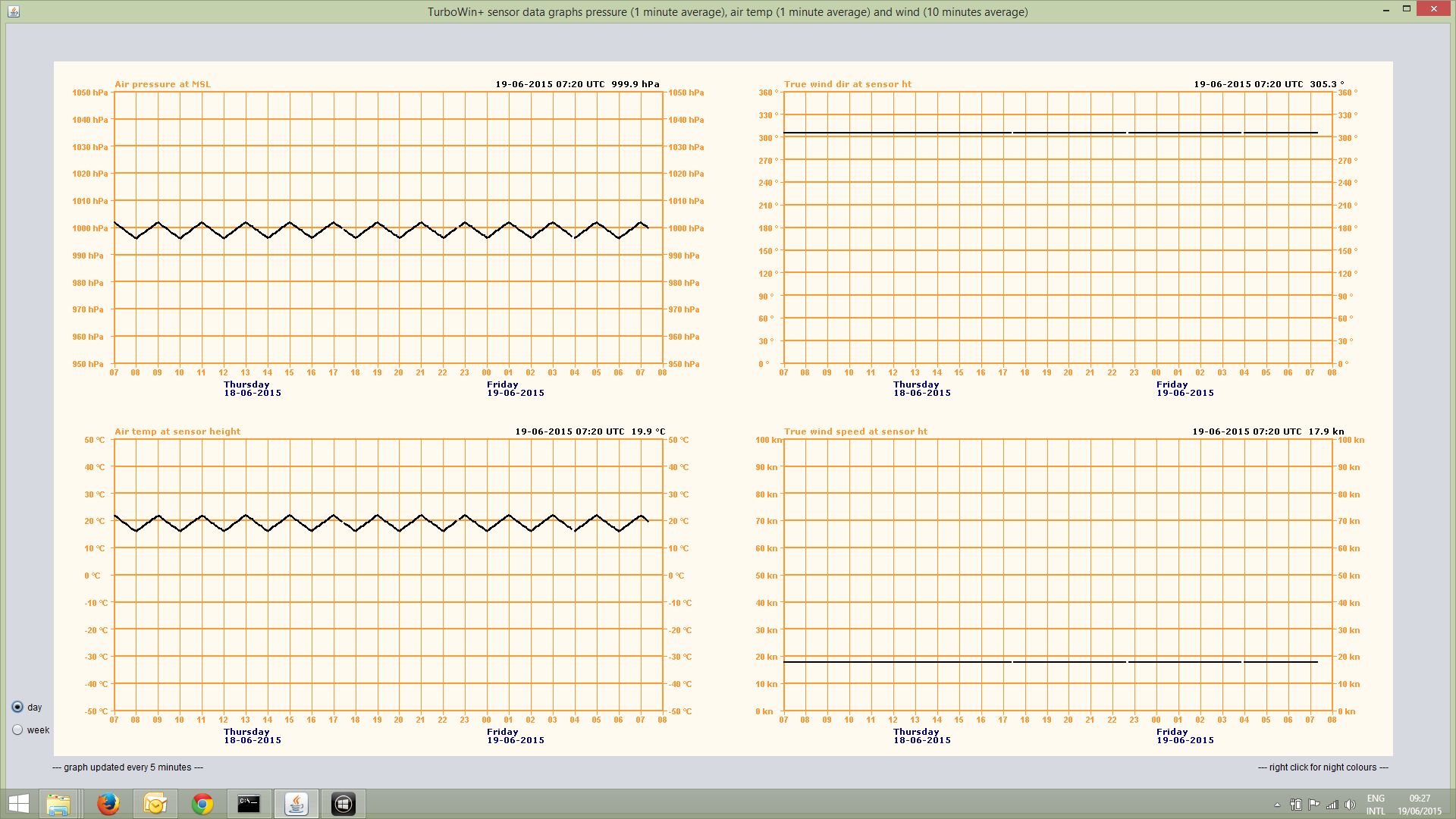 TurboWin+                      EUCAWS interface
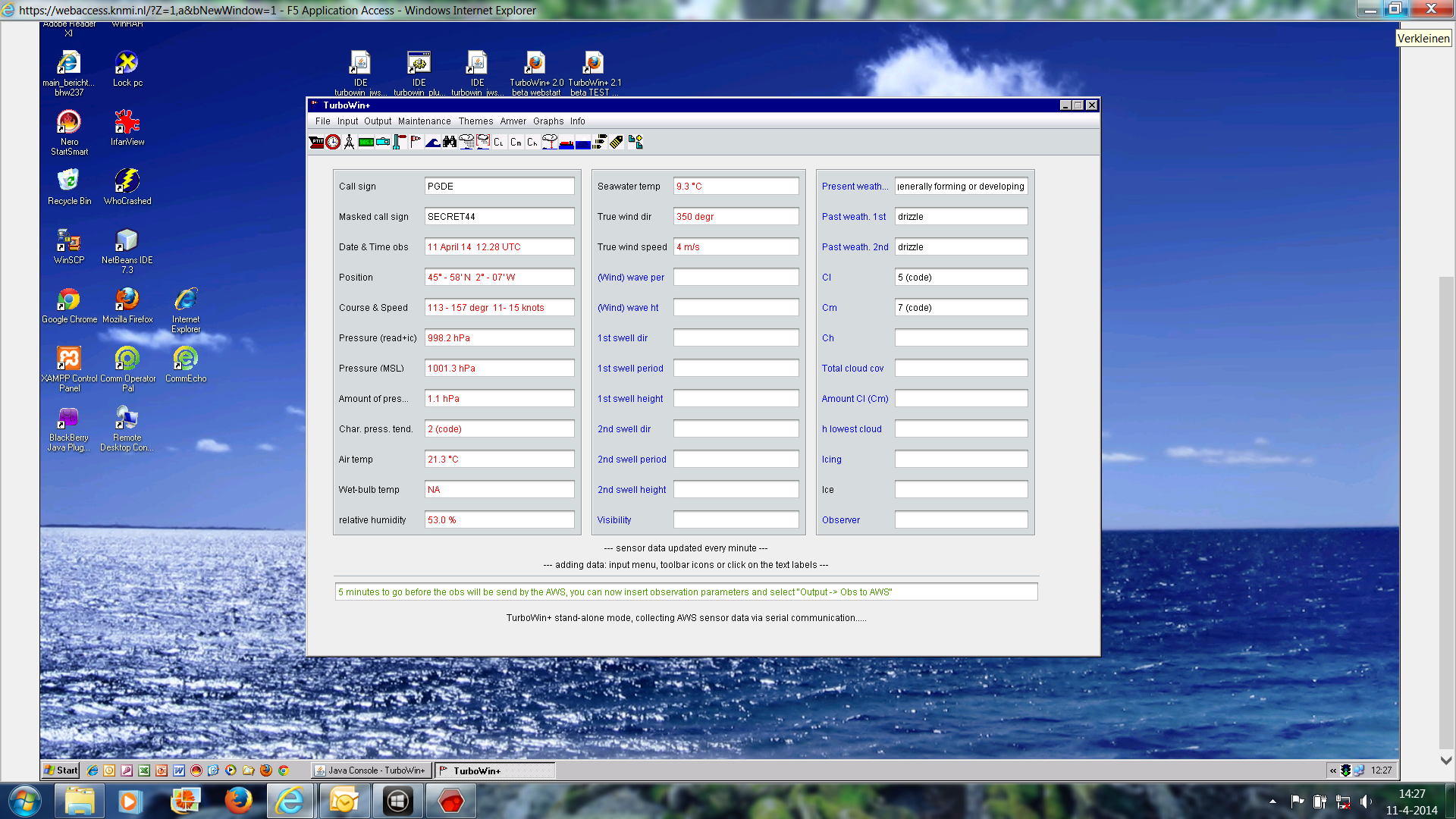 TurboWin+ and AWS        Visual obs input
If AWS coupled, manual observed data from TurboWin+ to AWS (e.g. wave data)
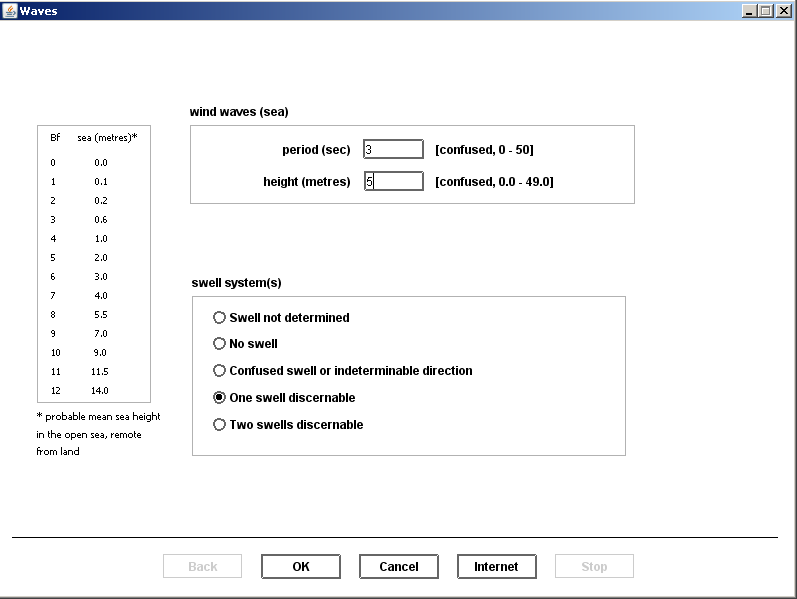 TurboWin/+/Web      format 101
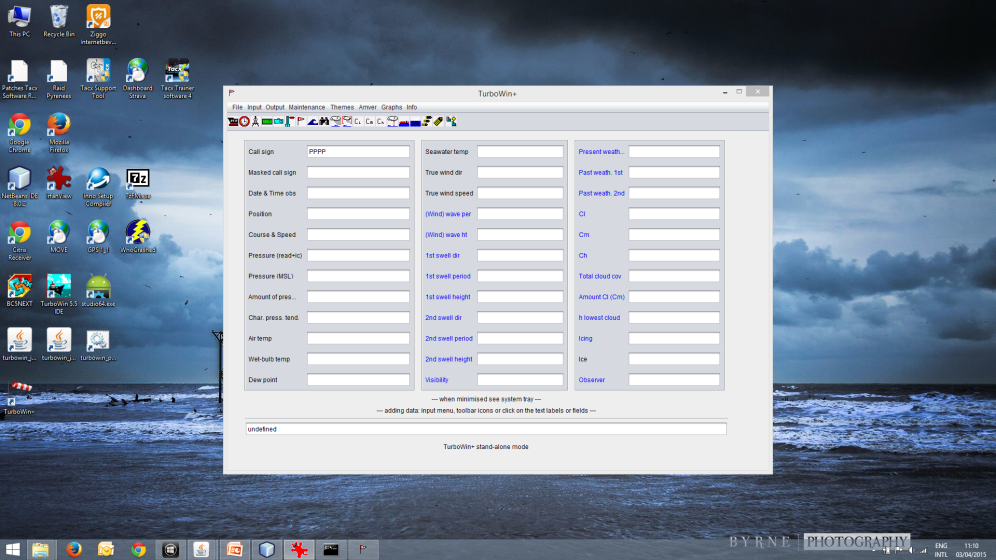 One mouse click away from sending your observation

- Format 101 obs automatically inserted in email message or sent to Eucaws AWS.
- After sending, TurboWin input fields automatically cleared and ready for next obs
TurboWin/+/Web     format 101
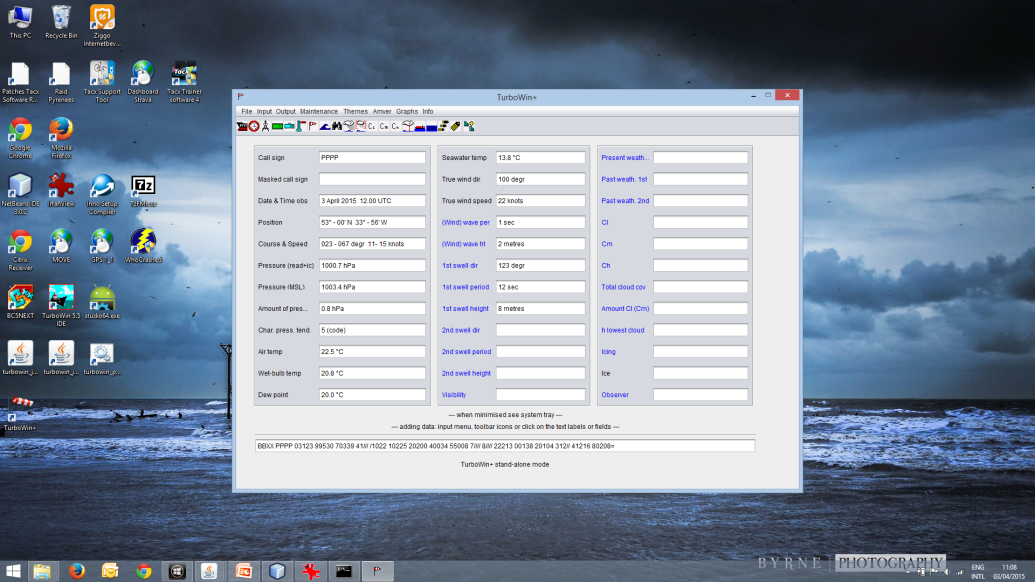 One mouse click from FM 13 to format 101

No difference in inserting the meteorological data between FM13 and format 101
TurboWin+
System tray integration
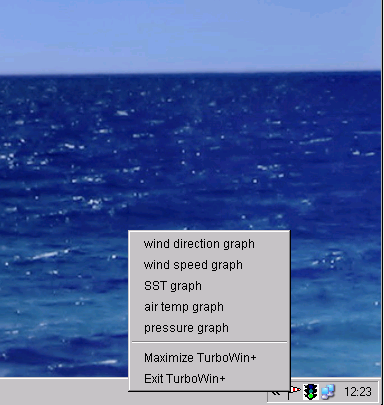 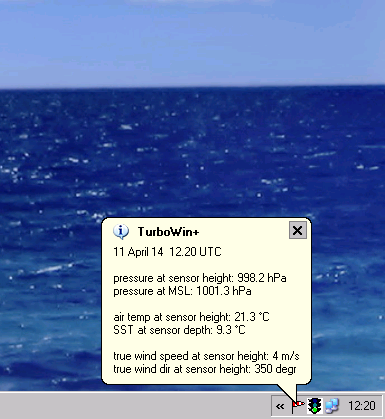 27
28
TurboWin 5.5
TurboWin 5.5
Email settings password protected
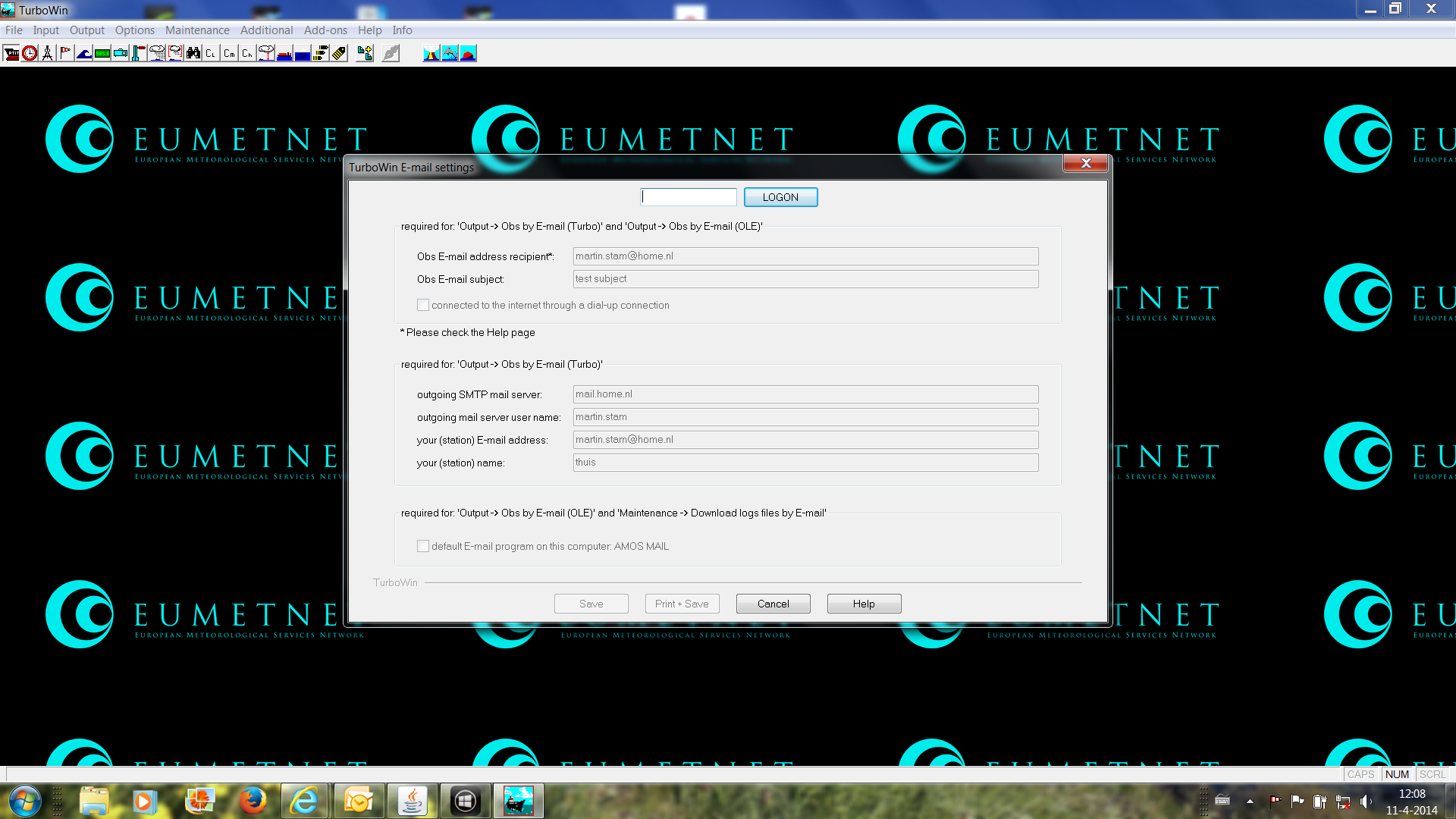 TurboWin 5.5
Whales and dolphins reporting
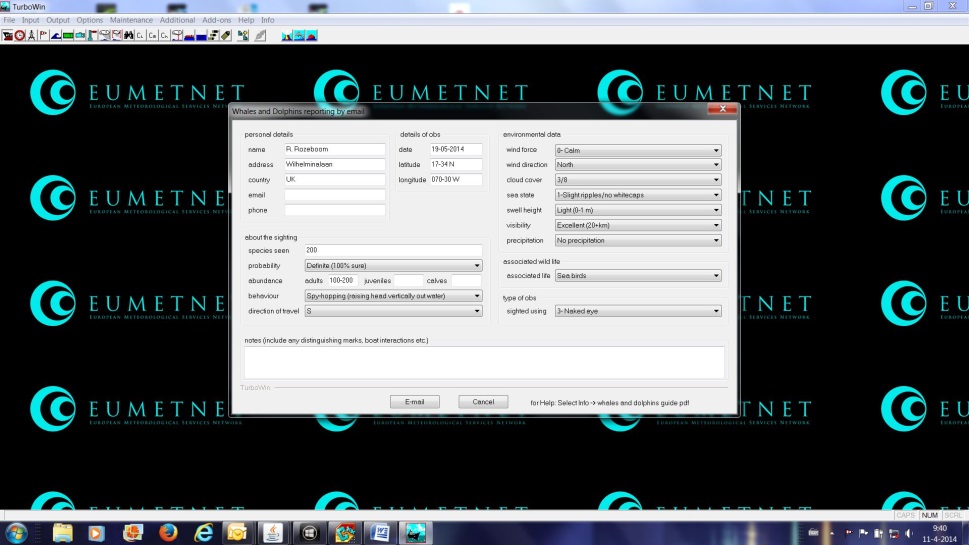 TurboWin
New
Whales and Dolphin reporting
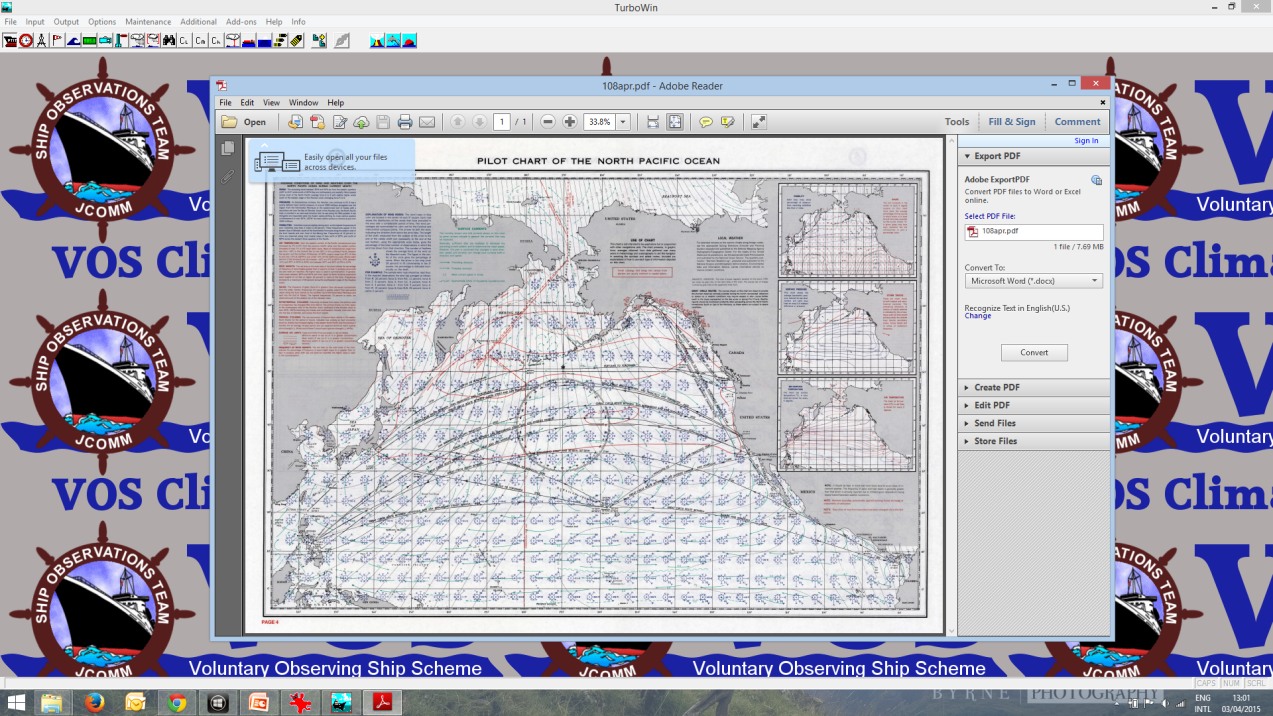 New
Added US South Atlantic and 
North Pacific pilot charts
TurboWin 5.5
sea state thumbnail reflects inserted wind speed
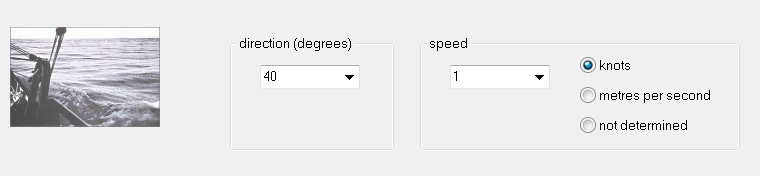 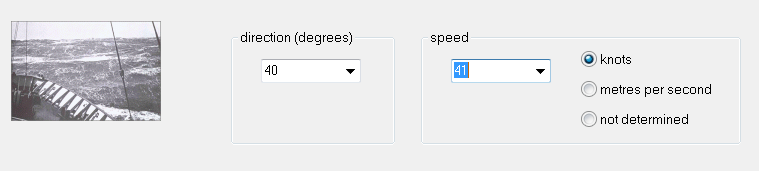 TurboWin 5.5
IMMT-5 storage
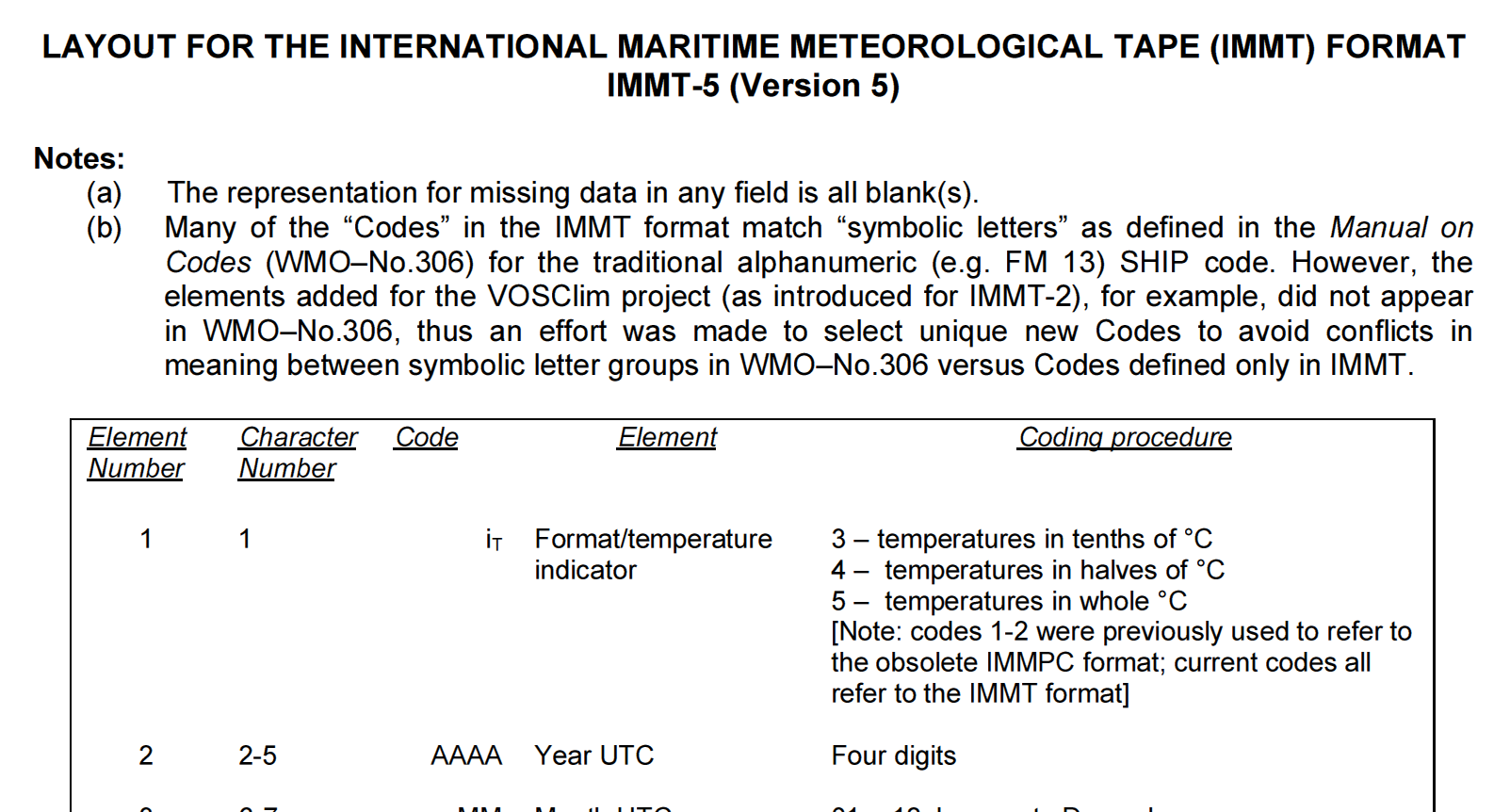 TurboWin 5.5
101 format compressed messages (compression software of Meteo France integrated into TurboWin)
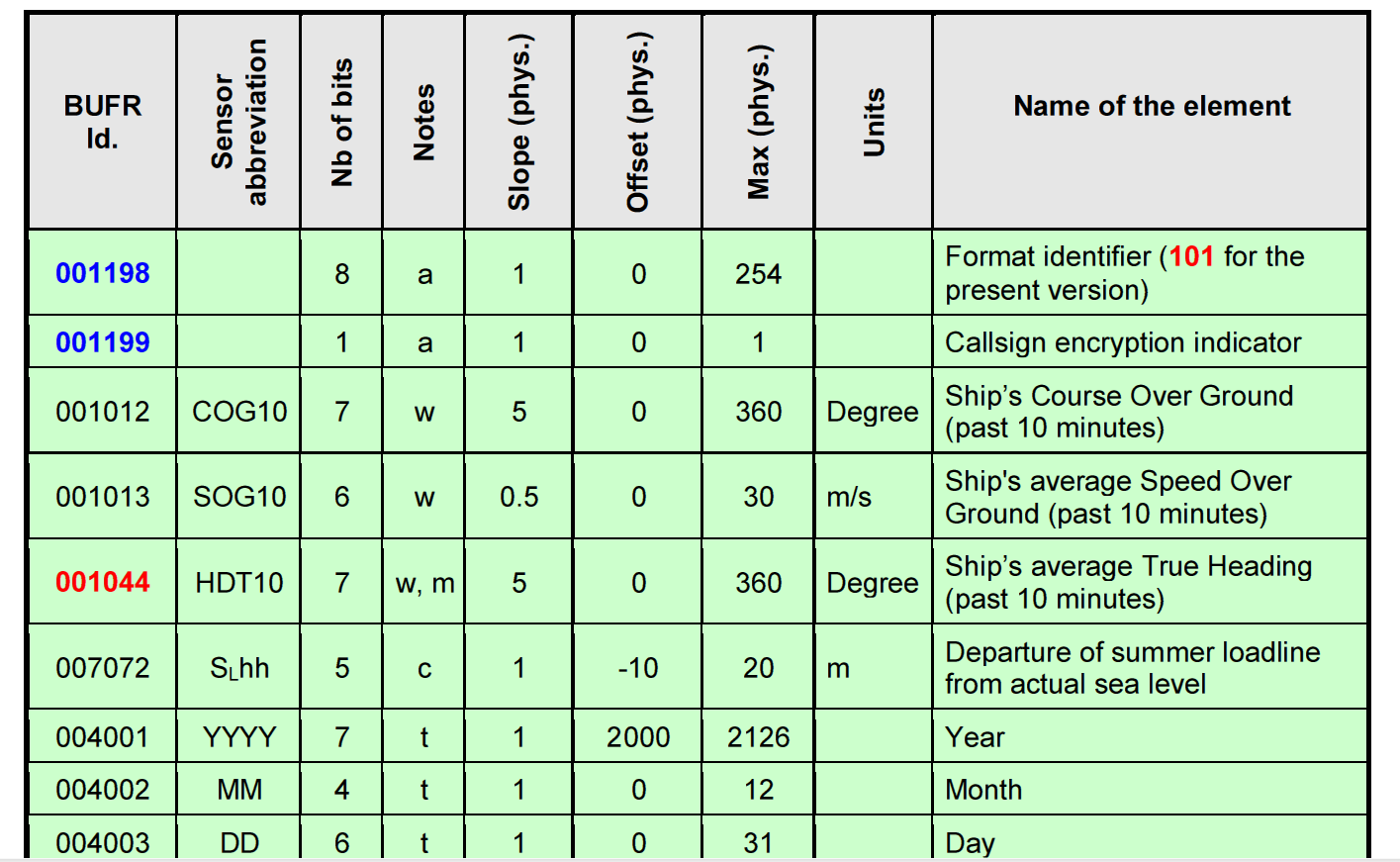 TurboWin/+/Web      format 101
Format 101 integration still beta, we need testers (approximate 20 hours)
Gracias por su atención / Thanks for your attention
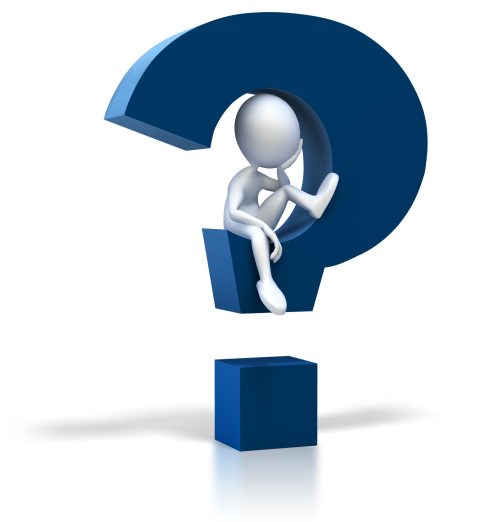 Tienes preguntas  / Questions
37